Figure 3. Effects of NMDA on extracellular glutamate levels in primary cultures of rat cerebral cortex ...
Cereb Cortex, Volume 14, Issue 4, April 2004, Pages 466–473, https://doi.org/10.1093/cercor/bhh008
The content of this slide may be subject to copyright: please see the slide notes for details.
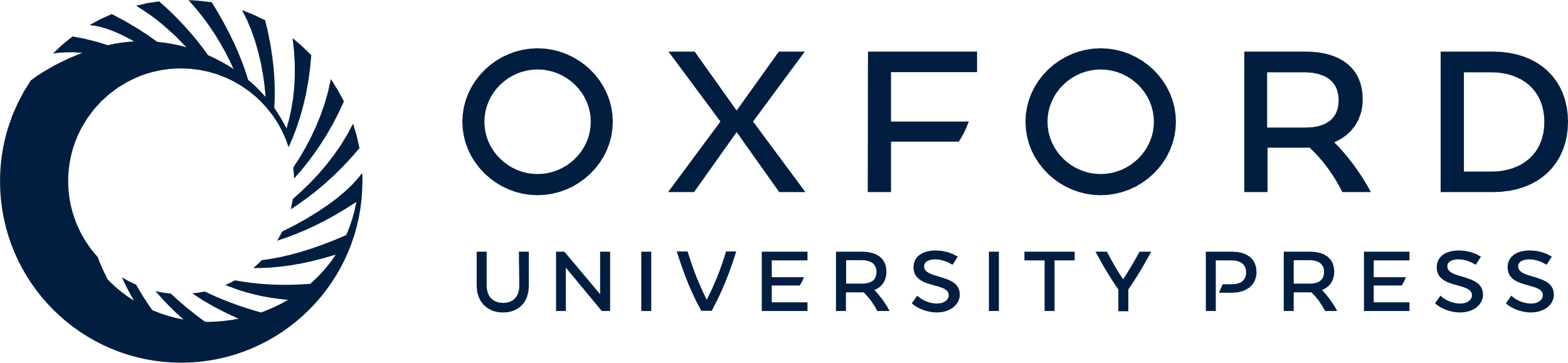 [Speaker Notes: Figure 3. Effects of NMDA on extracellular glutamate levels in primary cultures of rat cerebral cortex neurons. Glutamate levels measured in the third (30 min) fraction are reported and expressed as percentage of the basal values (0.097 ± 0.014 µM), calculated from the mean of the first two fractions. NMDA was added to the Krebs–Ringer solution 10 min before the end of the third fraction. Each column represents the mean ± SEM of 14 experiments for each group. *P < 0.05; **P < 0.01 significantly different from control and 0.01 µM NMDA; °°P < 0.01 significantly different from 0.1 µM NMDA; ΔP < 0.05 significantly different from 1µM NMDA, according to the one-way ANOVA followed by the Newman–Keuls test for multiple comparisons.


Unless provided in the caption above, the following copyright applies to the content of this slide:]